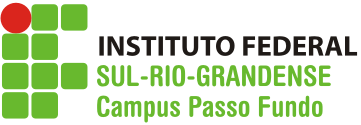 PLANO DE NEGÓCIO
Nome da Empresa


Nomes: ?????
Professora: Jaqueline Pinzon
Curso de Qualificação profissional de Eletrecista de 
Sistemas de Energias Renováveis
1
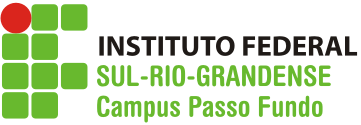 Sumário Executivo
Resumo dos principais pontos do plano de negócio



Este é o primeiros ítem do trabalho mas é o ultimo que vc vai incluir no trabalho, pois é o resumo.
2
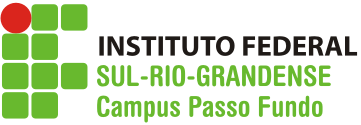 Sumário Executivo
Dados dos empreendedores, experiência profissional e atribuições.
SÓCIO 1

Nome: ???
Endereço: ???
Bairro:  ????                           Cidade: ???
Fone: ???

Perfil: ???


Atribuições: ????
3
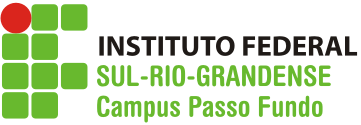 Sumário do Executivo
Dados do empreendimento;
Nome da Empresa: ???


Endereço: ???


CNPJ/CPF: ???
4
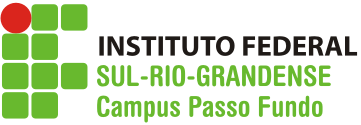 Sumário Executivo
VISÃO:  ????



Valores: ????
MISSÃO: ????
5
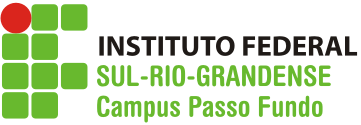 Sumário Executivo
Setores de atividade

Agropecuária, Indústria, comércio ou prestação serviço.

Setor: ? A onde se encaixa o teu setor - setor primário, secundário ou terciário.
6
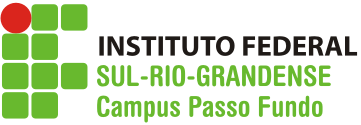 Sumário Executivo
Forma Jurídica
????

Enquadramento Tributário

????
7
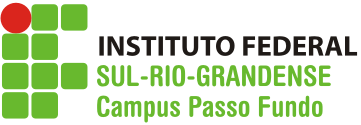 Sumário Executivo
Capital Social

Fonte de Recursos
Aqui você irá determinar de que maneira serão obtidos os recursos para a implantação da empresa. Para o início das atividades, você pode contar com recursos próprios, de terceiros ou com ambos.
Recursos próprios envolvem a aplicação por parte do(s) proprietário(s) do capital necessário para a abertura da empresa, já a utilização de recursos de terceiros compreende a busca de investidores ou de empréstimos junto a instituições financeiras.
8
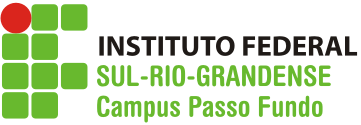 Analise de Mercado
Aqui vc deve seguir os passos do plano que passei em aula, e respondender as questões da próxima lamina.
 
Passo 1
Passo 2 
Passo 3
Passo 4
9
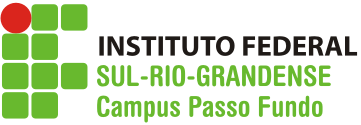 Analise de Mercado
Público Alvo: ???


Comportamento dos Clientes: ???



Área de Abrangência: ???
10
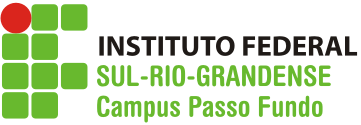 PLANO DE MARKETING
Descrição dos principais produtos

Aqui você deve descrever os principais itens que serão fabricados, vendidos ou os serviços que serão prestados. Informe quais as linhas de produtos, especificando detalhes como tamanho, modelo, cor, sabores, embalagem, apresentação, rótulo, marca, etc. Se necessário, fotografe os produtos e coloque as fotos como documentação de apoio ao final do seu plano de negócio.
Para empresas de serviço, informe quais serviços serão prestados, suas características e as garantias oferecidas.
11
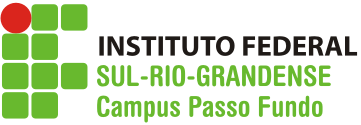 PLANO DE MARKETING
Preço

Preço é o que consumidor está disposto a pagar pelo que você irá oferecer. A determinação do preço deve considerar os custos do produto ou serviço e ainda proporcionar o retorno desejado. Ao avaliar o quanto o consumidor está disposto a pagar, você pode verificar se seu preço será compatível com aquele praticado no mercado pelos concorrentes diretos.
12
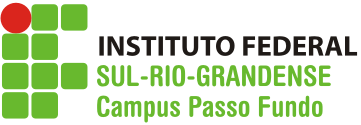 3 .PLANO DE MARKETING
Estratégias Promocionais



Promoção é toda ação que tem como objetivo apresentar, informar, convencer ou lembrar os clientes de comprar os seus produtos ou serviços e não os dos concorrentes. A seguir, estão relacionadas algumas estratégias que você poderá utilizar: propaganda em rádio, jornais e revistas; internet; amostras grátis; mala direta, folhetos e cartões de visita; catálogos; carro de som e faixas; brindes e sorteios; descontos (de acordo com os volumes comprados); participação em feiras e eventos.
13
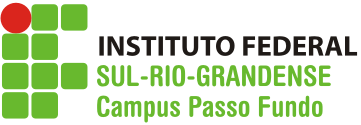 PLANO DE MARKETING
Estrutura de comercialização

Neste itens descreva as Formas de comercialização e distribuição que serão utilizadas.
14
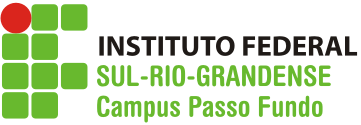 PLANO OPERACIONAL
Layout

Por meio do layout ou arranjo físico, você irá definir como será a distribuição dos diversos setores da empresa, de alguns recursos e das pessoas no espaço disponível. Um bom arranjo físico traz uma série de benefícios, como:

 aumento da produtividade;

 diminuição do desperdício e do retrabalho;

 maior facilidade na localização dos produtos pelos clientes na área de vendas;

 melhoria na comunicação entre os setores e as pessoas.
15
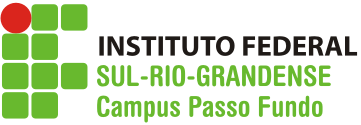 PLANO OPERACIONAL
Capacidade produtiva/comercial/serviços

É importante estimar a capacidade instalada da empresa, isto é, o quanto pode ser produzido ou quantos clientes podem ser atendidos com a estrutura existente. Com isso, é possível diminuir a ociosidade e o desperdício.
16
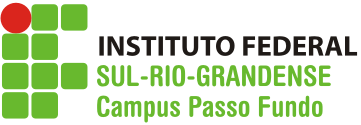 PLANO OPERACIONAL
Processos Operacionais

É o momento de registrar como a empresa irá funcionar. Você deve pensar em como serão feitas as várias atividades, descrevendo, etapa por etapa, como será a fabricação dos produtos, a venda de mercadorias, a prestação dos serviços e, até mesmo, as rotinas administrativas.

Identifique que trabalhos serão realizados, quem serão os responsáveis, assim como os materiais e equipamentos necessários.
17
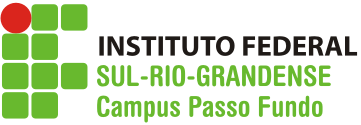 4. PLANO OPERACIONAL
Necessidade Pessoal

Faça a projeção do pessoal necessário para o funcionamento do negócio. Esse item inclui(s) sócio(s), os familiares (se for o caso) e as pessoas a serem contratadas.
18
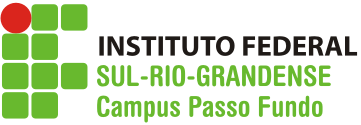 PLANO FINANCEIRO
Estimativas dos Investimentos Fixos

O investimento fixo corresponde a todos os bens que você deve comprar para que seu negócio possa funcionar de maneira apropriada.

No quadro a seguir, relacione os equipamentos, máquinas, móveis, utensílios, ferramentas e veículos a serem adquiridos, a quantidade necessária, o valor de cada um e o total a ser
desembolsado.
19
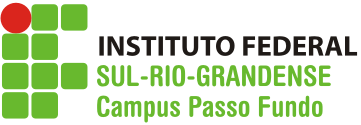 PLANO FINANCEIRO
Capital de Giro

O capital de giro é o montante de recursos necessário para o funcionamento normal da empresa,compreendendo a compra de matérias-primas ou mercadorias, financiamento das vendas e o pagamento das despesas. Ao estimar o capital de giro para o começo das atividades da empresa, você deverá apurar o estoque inicial e o caixa mínimo necessário.
20
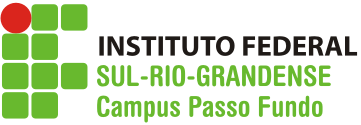 PLANO FINANCEIRO
Investimentos Pré-operacionais

Compreendem os gastos realizados antes do início das atividades da empresa, isto é, antes que ela abra as portas e comece a vender. São exemplos de investimentos pré-operacionais:despesas com reforma (pintura, instalação elétrica, troca de piso, etc.) ou mesmo as taxas de registro da empresa.

Investimento Total

Investimento fixo + Capital de giro + Investimento operacional = Investimento Total.
21
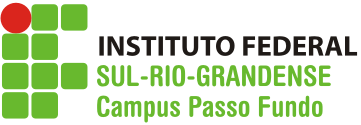 AVALIAÇÃO ESTRATÉGICA
Análise da matriz F.O.F.A.
22